Kryptoanalýza šifier v mobilných sieťach
RNDr. Rastislav Krivoš-Belluš, PhD.
Bc. Ján Kotrady
Obsah
Šifry v mobilných sieťach
Time-memory-data tradeoff
NOHL, Karsten. Attacking phone privacy. Black Hat USA, 2010, 1-6.
GSM: Srsly ? – Príspevok na konferencií, 26th Chaos Communication Congress, Paget Ch., Nohl K.
Diferenčná kryptoanalýza
KASUMI Related-Key Sandwich (Boomerang) Attack
E. Biham, O, Dunkelman: Techniques for Cryptanalysis of Block Ciphers (Information Security and Cryptography), Springer, 2017, ISBN 978-3642172311
DUNKELMAN, Orr; KELLER, Nathan; SHAMIR, Adi. A practical-time related-key attack on the KASUMI cryptosystem used in GSM and 3G telephony. In: Annual Cryptology Conference. Springer Berlin Heidelberg, 2010. p. 393-410.
Pripomenutie GMS a 3G protokolov
GSM autentifikácia
RNC
BTS/VLR/SRNC
MS/USIM/UE
AuC
IMSI
IMSI
RANDOM()  = RAN
A3(RAN, Ki) = SRES
A8(RAN, Ki) = Kc
RAN, SRES,
 Kc
RAN
RAN, SRES, Kc
RAN
A3(RAN, Ki) = RES
A8(RAN, Ki) = Kc
RES
RES = SRES
Enc. mode
3G a LTE
RNC
BTS/VLR/SRNC
MS/USIM/UE
AuC
IMSI
IMSI
RANDOM() = RAN
AV(IMSI, RAN) = AV(1,...,n)
AV(1,…n) = XRES || CK || IK ||
|| AUTN || RAN

AUTN = SQN xor AK || AMF || 
|| MAC
RAN || AUTN
XRES, CK, IK
AUTN, RAN
AV(1,…,n)
AUTN OK ?
SQN OK ? 
f2(RAN, Ki) = RES
f3(RAN, Ki) = Kc
f4(RAN, Ki) = IK
RES
RES = XRES
OK?
Útok na A5/1
Time-memory-data tradeoff
A5/1
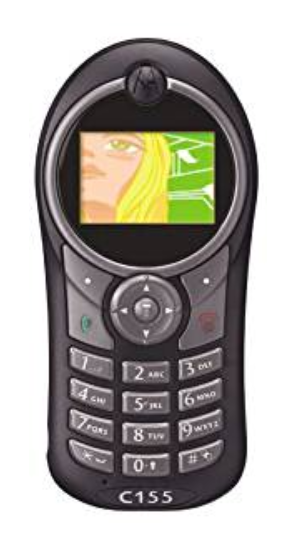 Prúdové šifry
Kryptoanalýza v reálnom čase
BTS simulácia
Náročná implementácia
bb.osmocom.org
5x Motorola C155 15$ || bladeRF x40 420$
RTL-SDR
Armáda (agáta)
A5/1
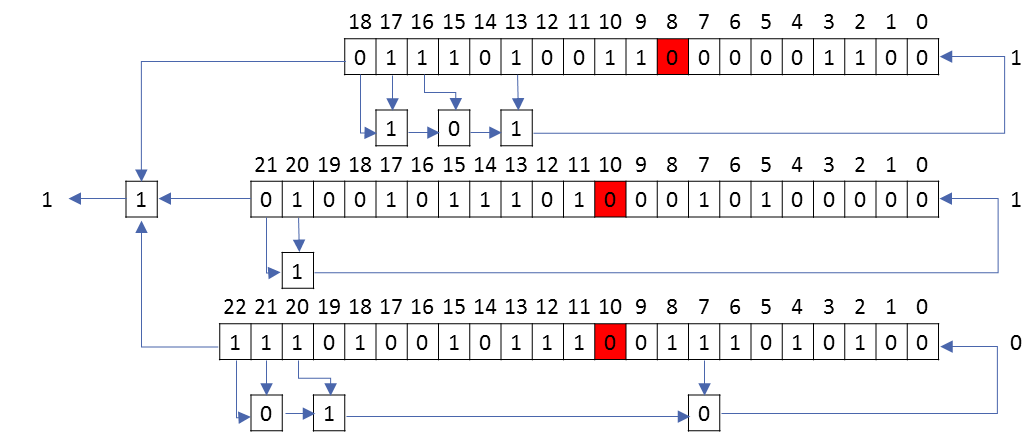 A5/1
A5/1 Time-Memory-data tradeoff
A5/1 Time-Memory-data tradeoff
A5/1 Time-Memory-data tradeoff
A5/1 Time-Memory-data tradeoff
A5/1 Time-Memory-data tradeoff
A5/1 Time-Memory-data tradeoff
A5/1 Time-Memory-data tradeoff - kolízie
A5/1 Time-Memory-data tradeoff - kolízie
A5/1
A5/1
Problém – nebudú správy typu NOP
Frame
Burst
Burst
Burst
Burst
Keystream 2
Keystream 2
Keystream 1
Keystream 2
A5/1
Problém – nebudú správy typu NOP
Frame
Burst
Burst
Burst
Burst
P
O
N
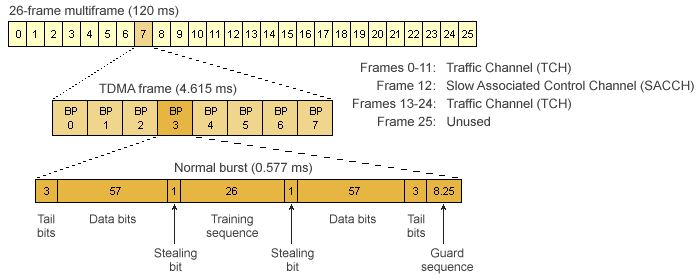 Frame
Každý frame má svoje číslo
Číslo je verejné známe
Každý frame ma niekoľko burstvo
Každý burst je šifrovaný individuálne
Problém - nepoznáme správu, alebo padding je randomizovaný
rainbow tabuľky na základe frame number
Rainbow tables s frame number
Rainbow tables s frame number
Ak vezmeme vnútorný stav, potom on je jednoznačne určený
na základe len Kc  A5/1(Kc,Frame_Number)
Rainbow tables s frame number
Rainbow tables s frame number
Rainbow tables s frame number
Rainbow tables s frame number
Pôvodná tabuľka
Rainbow tables s frame number
Pôvodná tabuľka
FN=0
Točenie také, že sa zachováva
FN
FN=1
What is the point? O.o
Ak nepoznáme otvorený text (padding, prekrývanie, atď.) vieme použiť podhodenie textu – pošleme SMS takú, aby sa vošla do jedného framu
GSM posiela okrem SMSky aj kopec „škaredých dát“
Týmto spôsobom vieme určiť, či predikcia, kde sa nachádza SMS-ka je správna (zhodujú sa FRAME NUMBER)
Iné točenie – nepoužijeme výstup z rainbow tabuľky ale použijeme točenie a nastavenie na iný frame number – pridávanie frame number
Daný útok je vhodné použiť ak je text, ktorý je šifrovaný kratší ako je keystream – vieme overovať platnosť frame number
TODO
Experimentálne overiť
Zistiť pokrytie, veľkosti atď. 
Optimalizovať – 1 frame sa pošle za 0,005 sekundy – nepotrebujeme všetky frame number!
Diferenčná kryptoanalýza
„myšlienka“
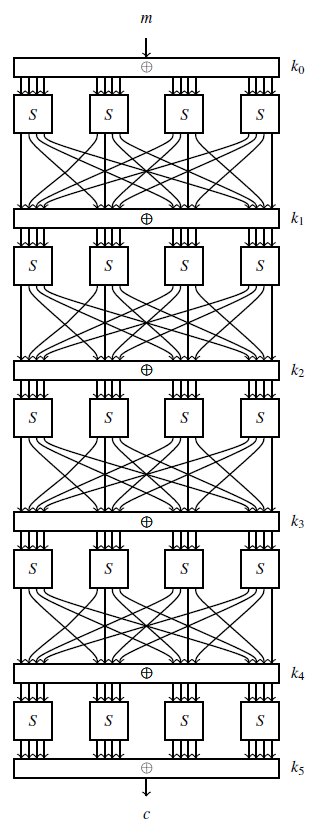 Blokové šifry
XOR – základný princíp
XOR – základný princíp
XOR – základný princíp
XOR – základný princíp
XOR – základný princíp
XOR – základný princíp
XOR – základný princíp
XOR – základný princíp
Útok na šifru KASUMI
POPIS ÚTOKU
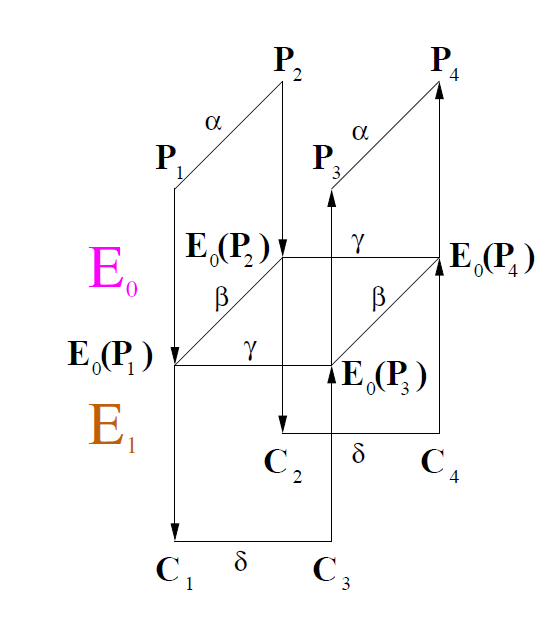 Boomerang Attack
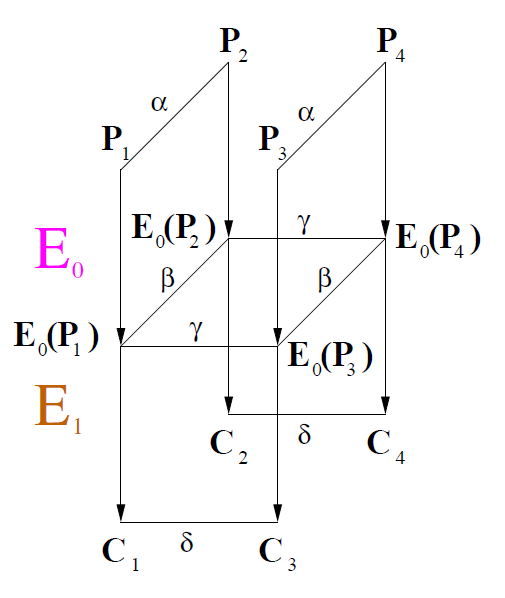 Amplified Boomerang Attack
Rectangle Attack
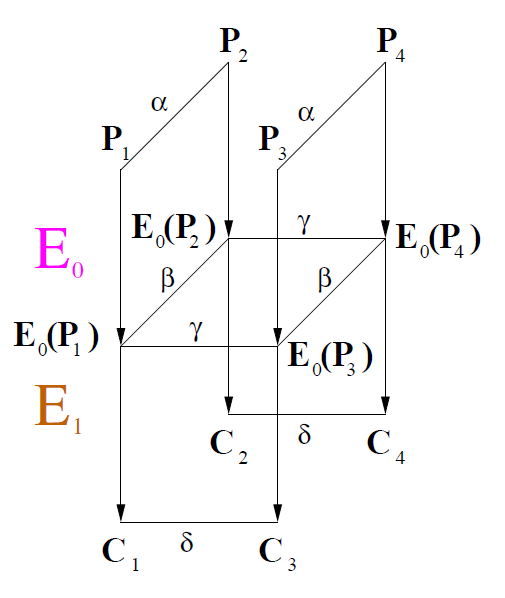 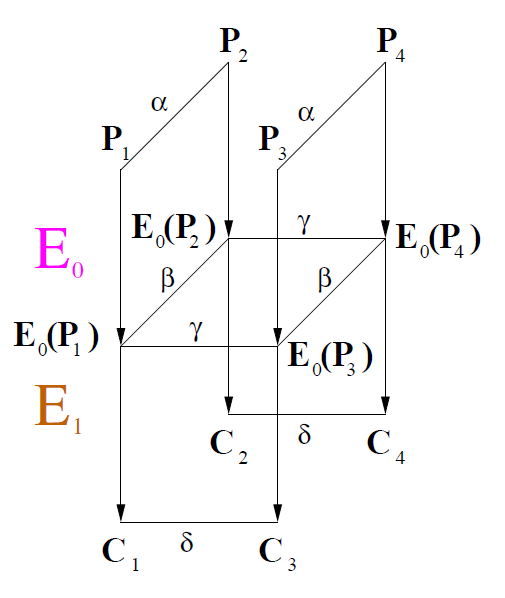 Related-Key BoomerangAttack
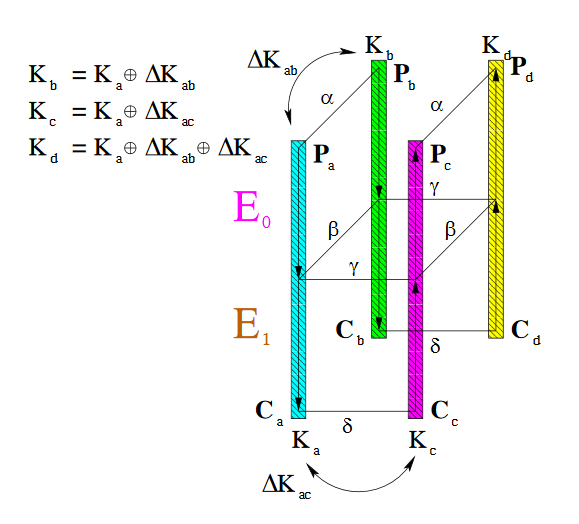 Related-Key Rectangle Attack
Útok na šifru KASUMIsekcia:
Related-Key Boomerang and Rectangle Attacks
on the Full KASUMI
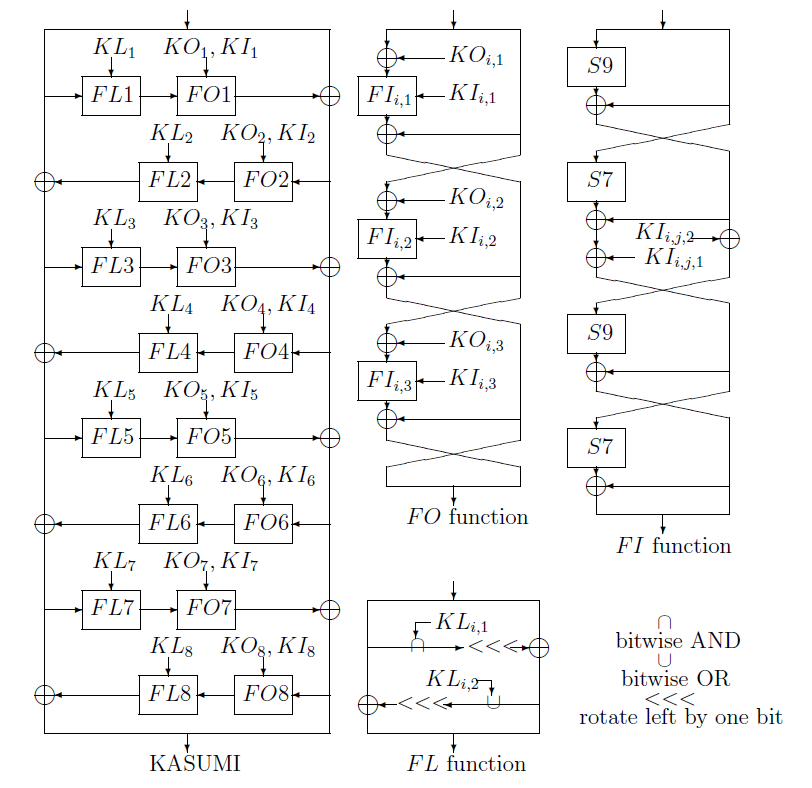 KASUMI
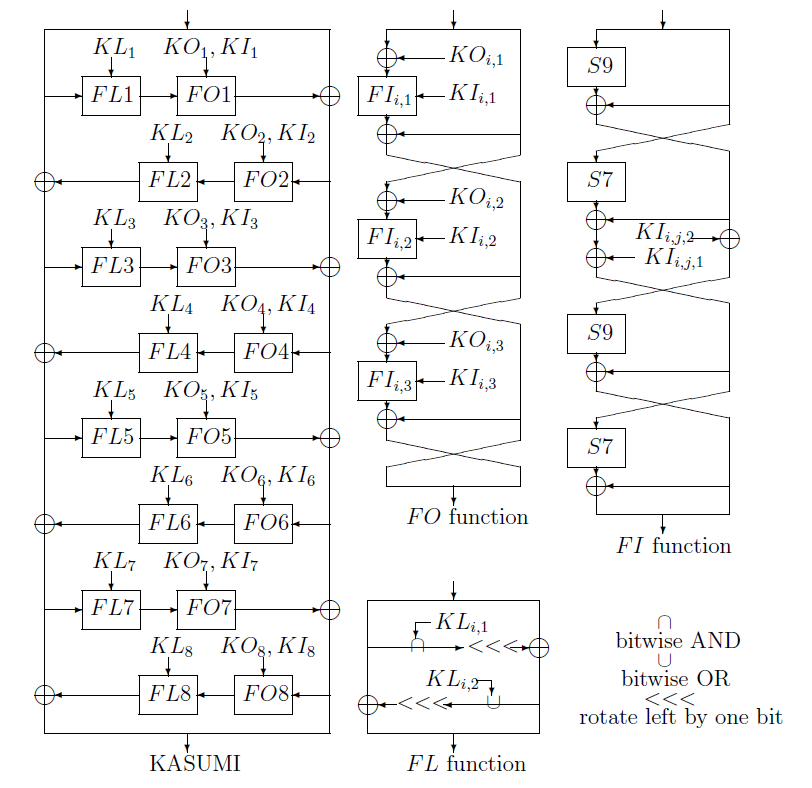 KASUMI 1-4
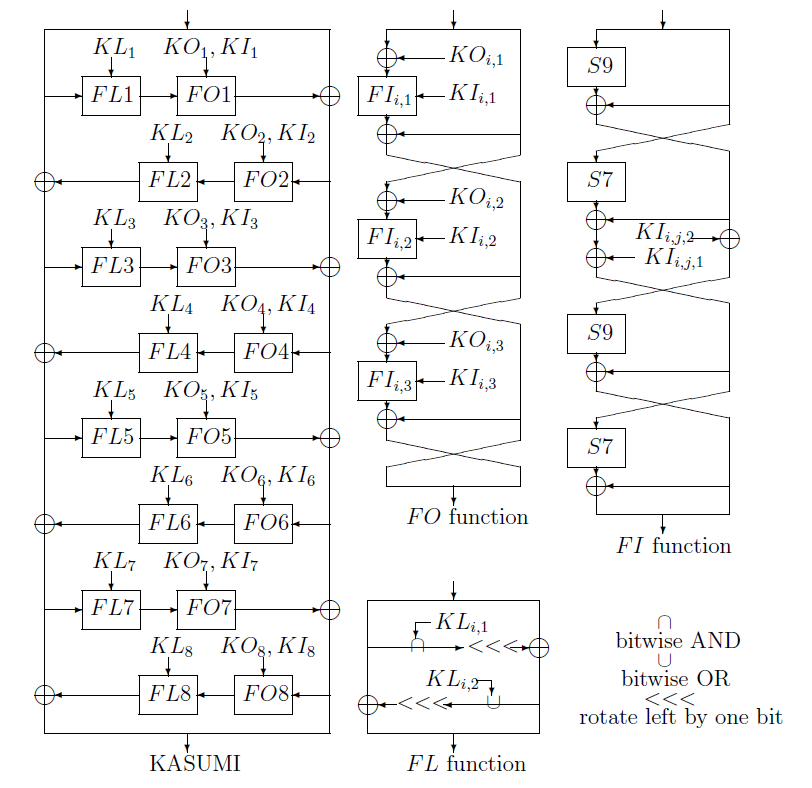 KASUMI 5-7
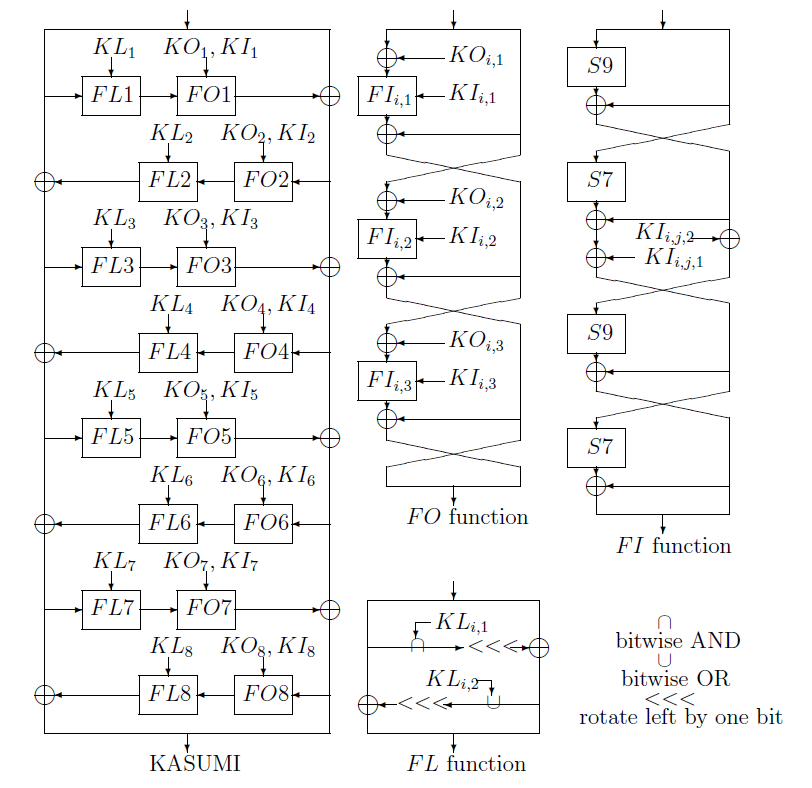 KASUMI ÚTOK
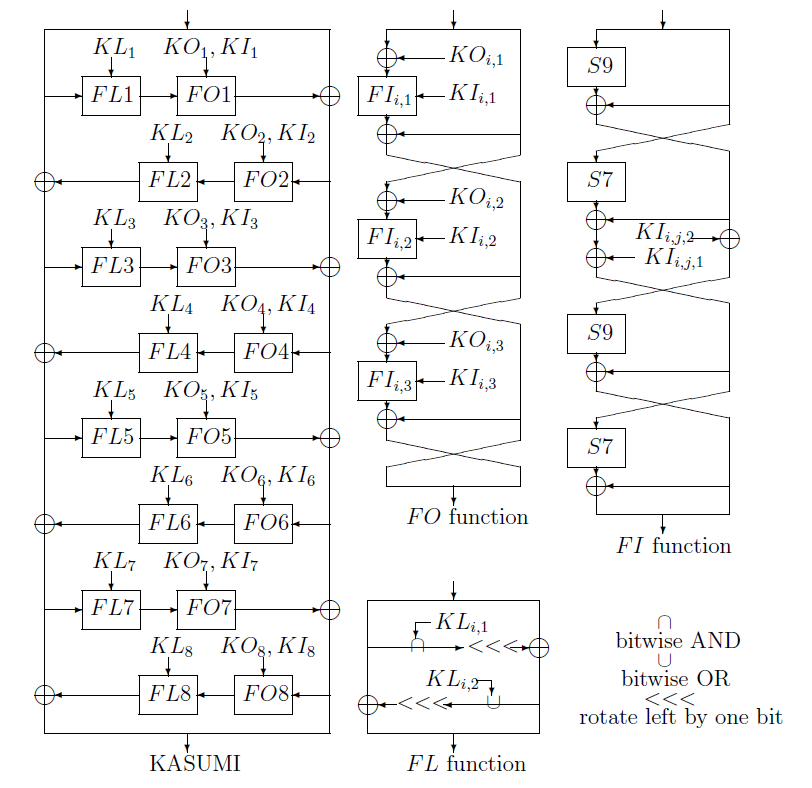 KASUMI ÚTOK
KASUMI ÚTOK – ANALÝZA
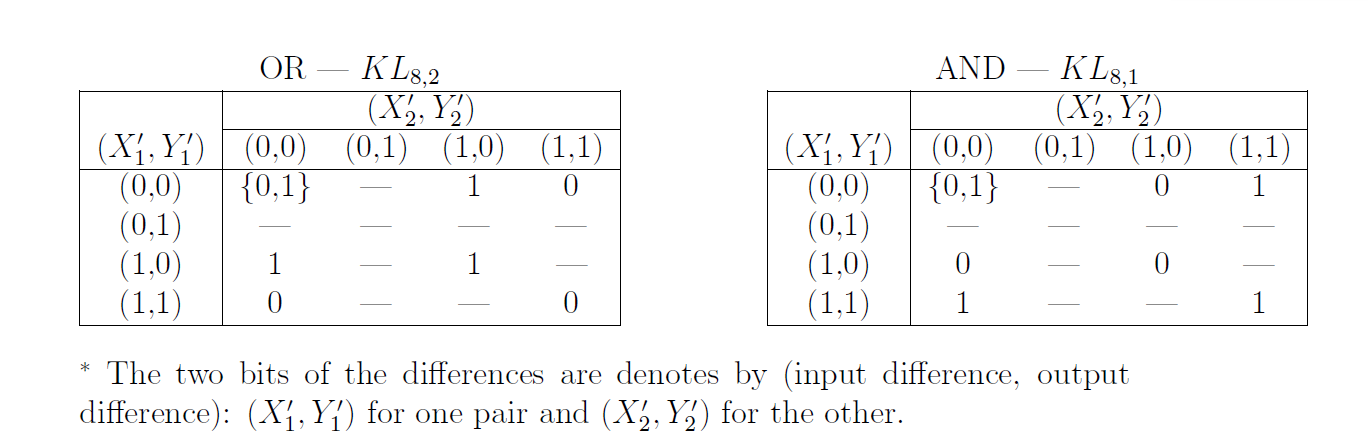 KASUMI ÚTOK – ANALÝZA
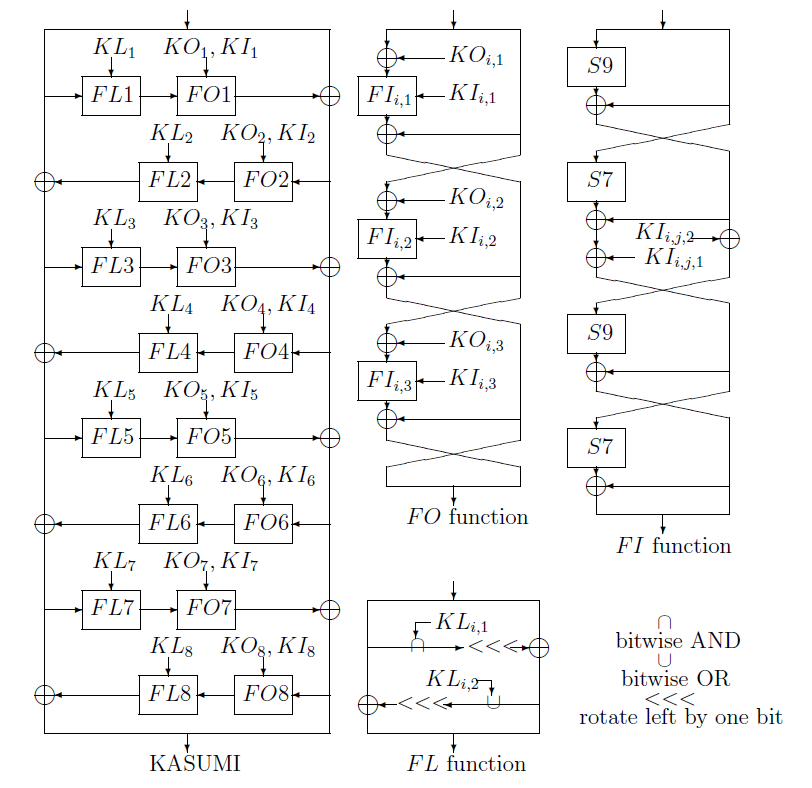 Návrh optimalizácie
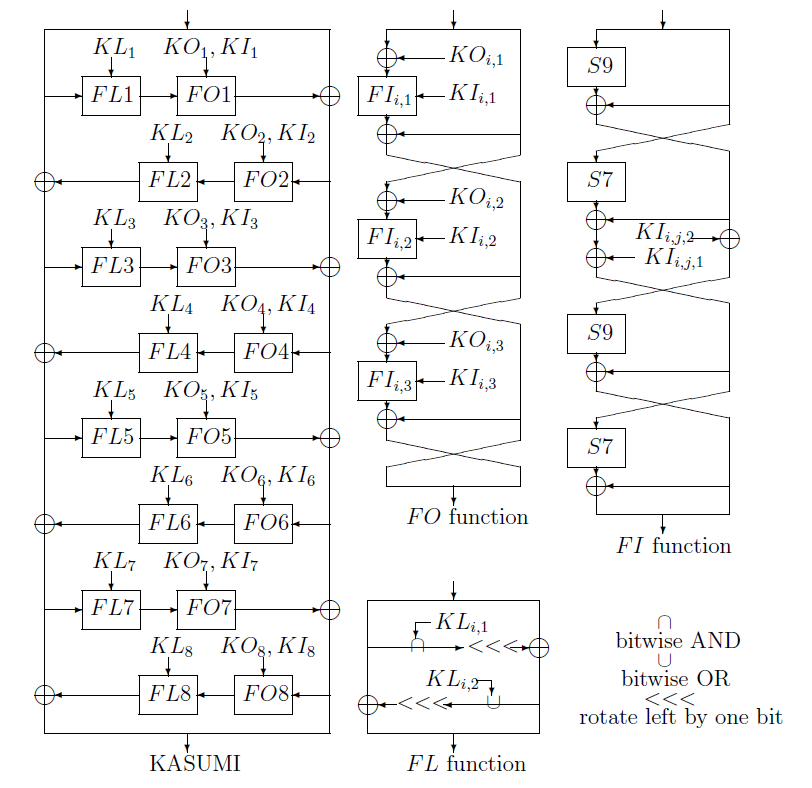 KASUMI ÚTOK – ANALÝZA
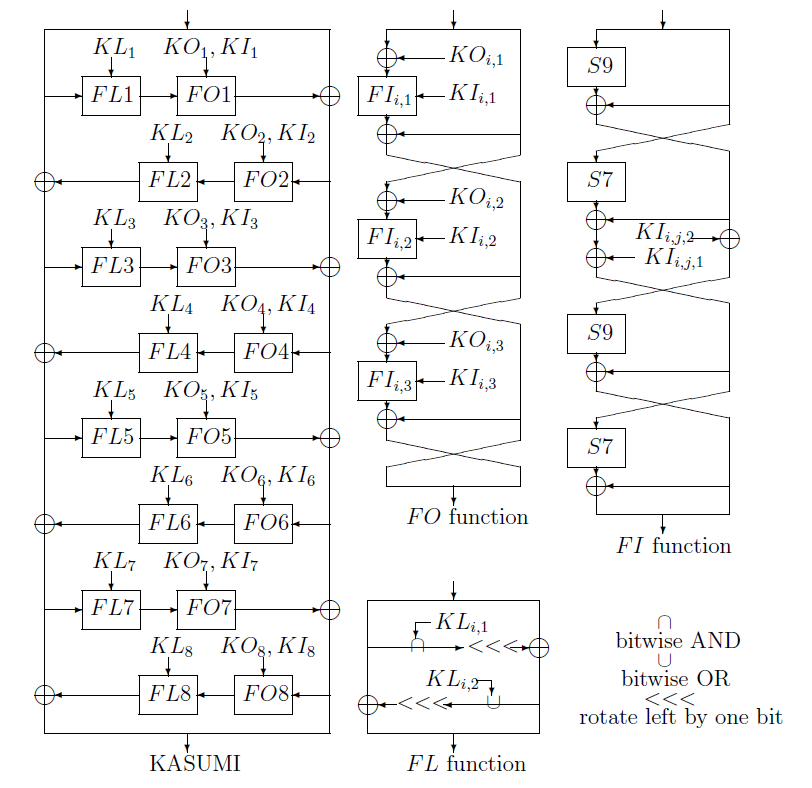 KASUMI ÚTOK – ANALÝZA
Daný krok potrebujem už len overiť, či to bude fungovať na malej vzorke. 
Stúpne počet zahodených textov
KASUMI ÚTOK – Integral attack
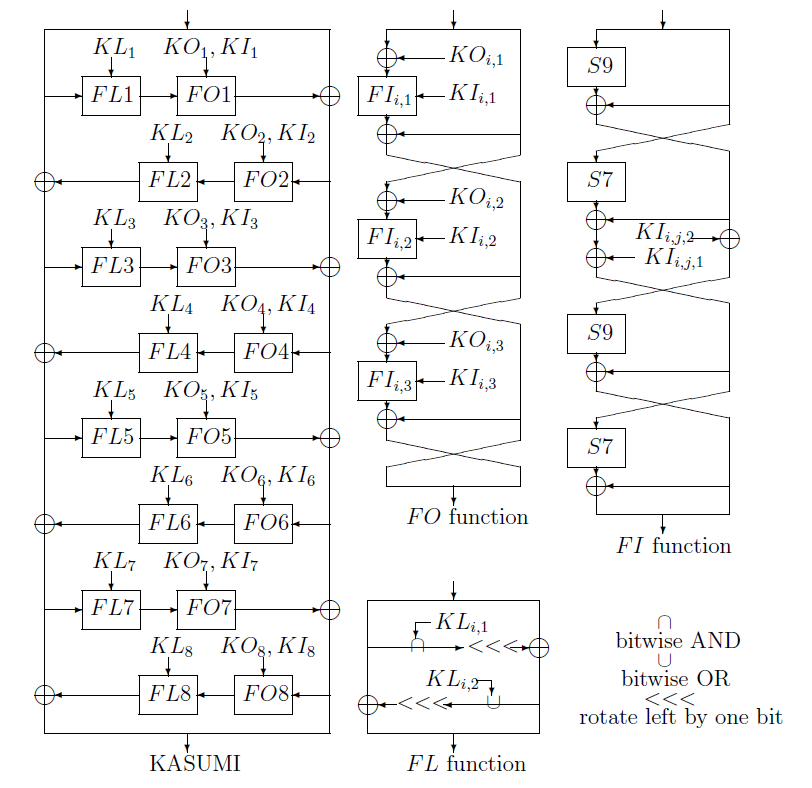 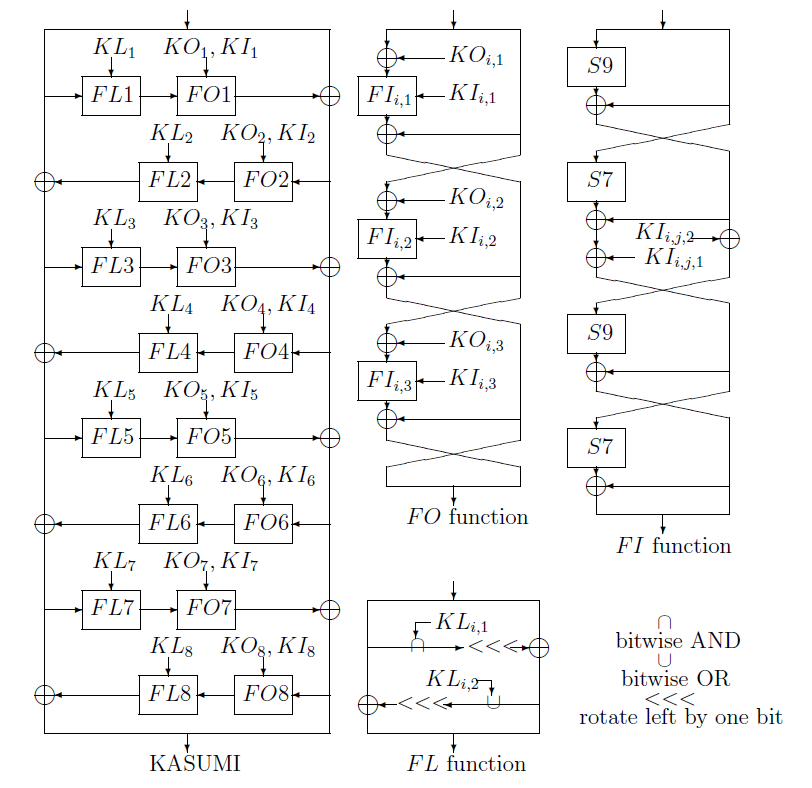 KASUMI ÚTOK – Integral attack
KASUMI ÚTOK - Sandwich
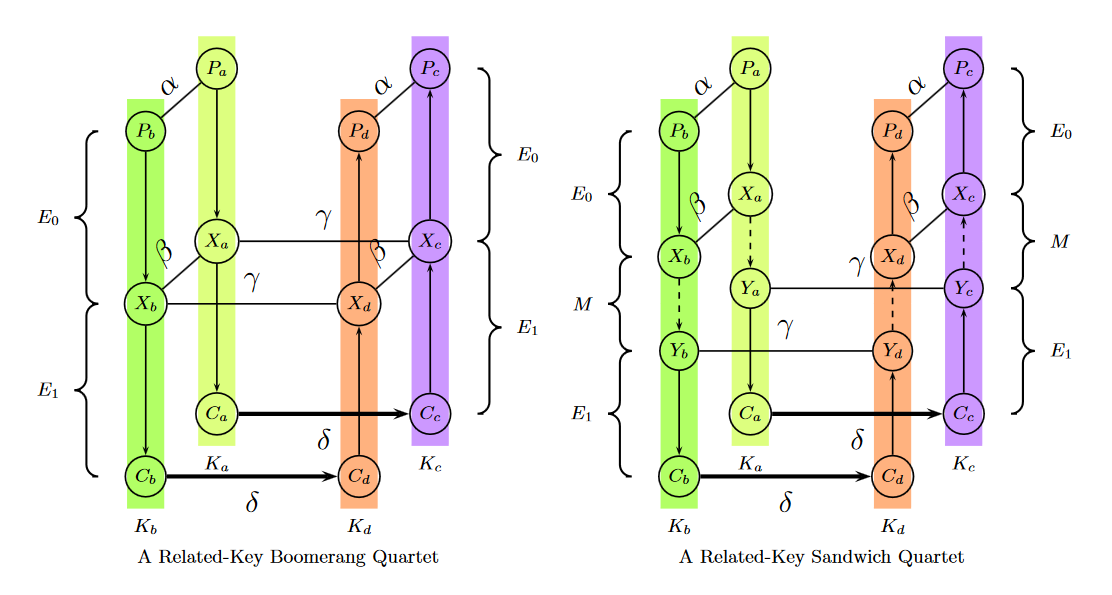 Ďakujem za pozornosť.
44/ 44